Classical thermodynamics: reaction equilibria: K
Second law→
ΔrG
reaction
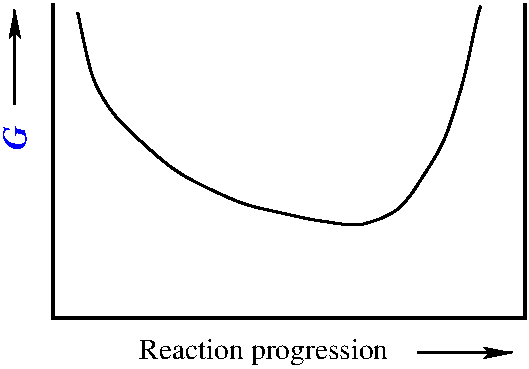 Equilibrium state
Energy minimum
T,P
Equilibrium constant
Reaction progression   ξ
0
1
ξeq
1
Classical thermodynamics: reaction equilibria: K
Equilibrium:
Electrochemical equilibria:
Nernst
equation
Equilibrium:
2
Classical thermodynamics: reaction equilibria: K
Second law→
E
ΔrG
reaction
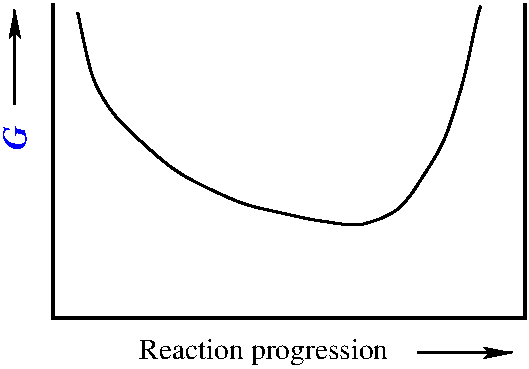 Equilibrium state
Energy minimum
T,P
Equilibrium constant
Reaction progression   ξ
0
1
ξeq
3
Classical thermodynamics: reaction equilibria: K
Activity ai
Standard state Ө
pure compound in its reference state at T
(still T dependent)
Pi : partial pressure
perfect gas
fi : fugacity
real gas
(pure) solid
(pure) liquid
4
Activity (liquid) mixtures of neutral components
Activity ai
{
Standard state *
(still T dependent)
Vapour pressure pure liquid i
Ideal solutions (Raoult)
Real solutions
γi : activity coefficient
5
Activity (liquid) mixtures of neutral components
Activity ai
{
Standard state *
(still T dependent)
Vapour pressure pure liquid i
Ideal solutions (Raoult)
Real solutions
γi : activity coefficient
6
Activity (liquid) mixtures of neutral components
Regular solution example:
(L-L separation exercise 17)
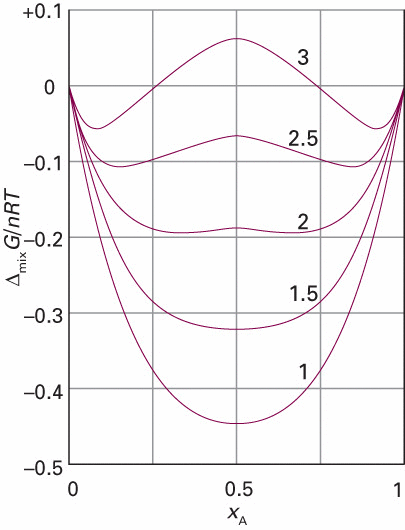 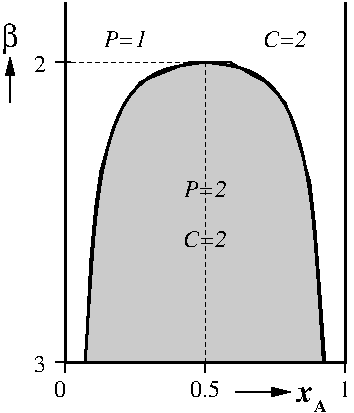 β =
7
Activity (liquid) mixtures of neutral components
Regular solution example:
(L-L separation exercise 17)
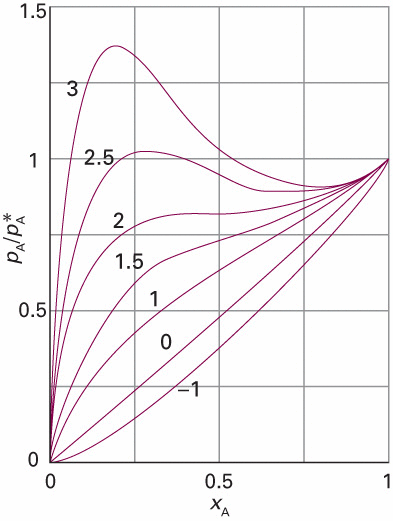 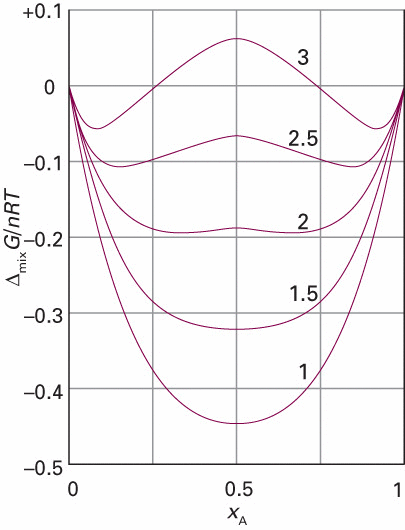 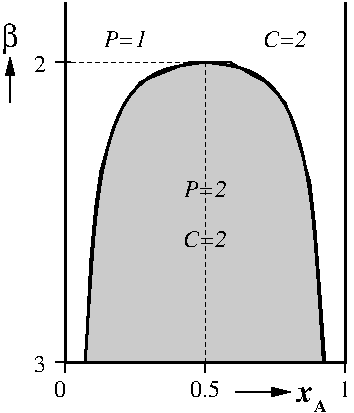 β =
β =
(See also 
Additional exercises I
Exercise A4)
8
Activity coefficients solutes electrolytic solutions
9
Activity coefficients solutes electrolytic solutions
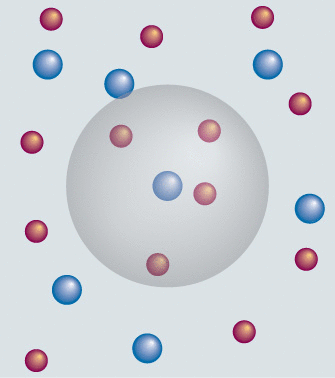 chemical potential of dissolved salt
example
example
If solubility is
(mol/kg) then
10
Activity coefficients solutes electrolytic solutions
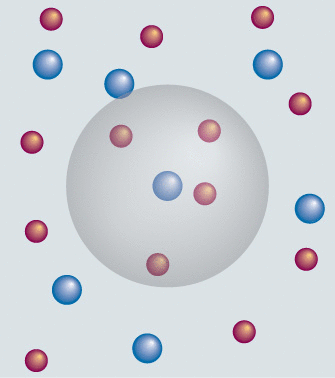 chemical potential of dissolved salt
11
Activity coefficients solutes electrolytic solutions
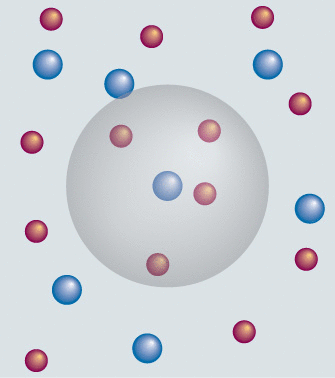 chemical potential of dissolved salt
It is impossible to determine (measure)    and     individually
Mean activity coefficient
12
Activity coefficients solutes electrolytic solutions
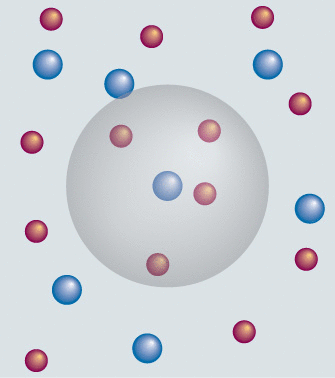 chemical potential of dissolved salt
Let’s work this out in detail
Mean activity coefficient
13
Activity coefficients solutes electrolytic solutions
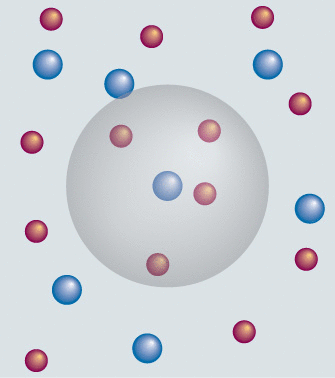 chemical potential of dissolved salt
14
Activity coefficients solutes electrolytic solutions
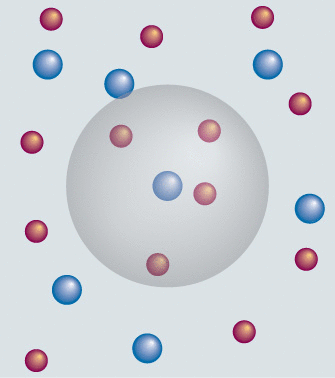 chemical potential of dissolved salt
Real solution:
15
Activity coefficients solutes electrolytic solutions
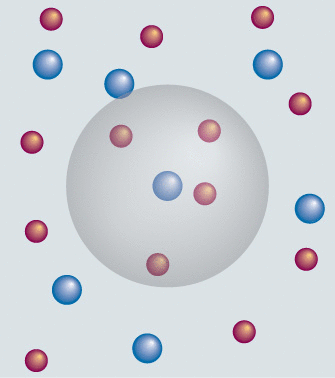 chemical potential of dissolved salt
16
Activity coefficients solutes electrolytic solutions
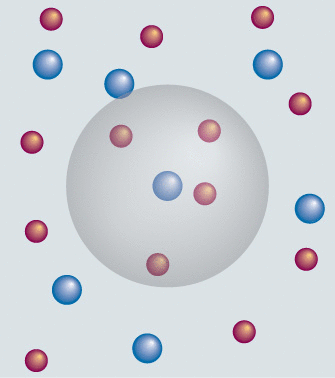 chemical potential of dissolved salt
average chemical potential per ion
(i labels any of the ions)
(The solution has to be electrically neutral)
17
Activity coefficients solutes electrolytic solutions
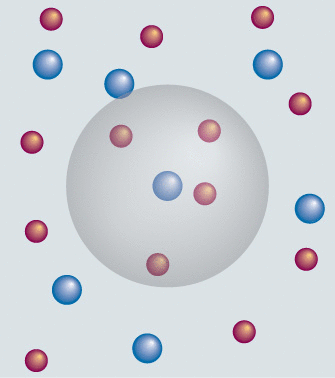 chemical potential of dissolved salt
average chemical potential per ion
Mean activity coefficient
18
Mean activity coefficient: Debye-Hückel
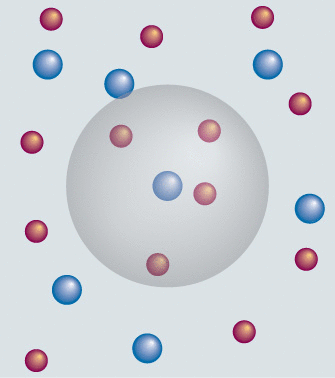 (ions i of a dissolved salt)
Mean activity coefficient
19
Mean activity coefficient: Debye-Hückel
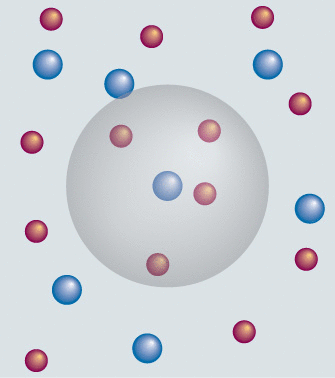 (ions i of a dissolved salt)
Mean activity coefficient
Debye-Hückel:
(limiting law)
Ionic strength
A = 0.509 for H2O @ 298 K
(sum over all ions in solution)
20
Activity coefficients solutes electrolytic solutions
Debye-Hückel:
Ionic strength
Mean activity coefficient
Example
21
Sum over all ions in the solution
Activity coefficients solutes electrolytic solutions
Debye-Hückel:
Ionic strength
Mean activity coefficient
Example
relative molality
22
Activity coefficients solutes electrolytic solutions
Debye-Hückel:
Ionic strength
Mean activity coefficient
Example
23
Activity coefficients solutes electrolytic solutions
Debye-Hückel:
Ionic strength
Mean activity coefficient
Example
Exercise 26-28
24
Activity coefficients solutes electrolytic solutions
extended Debye-Hückel:
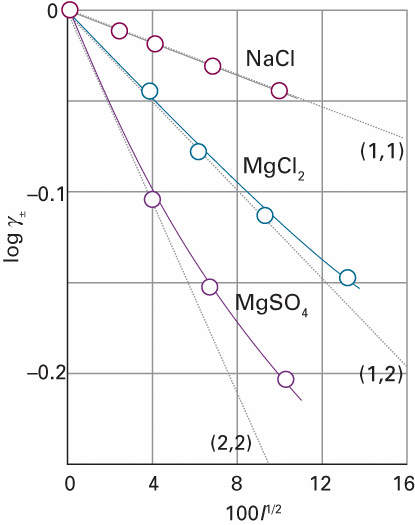 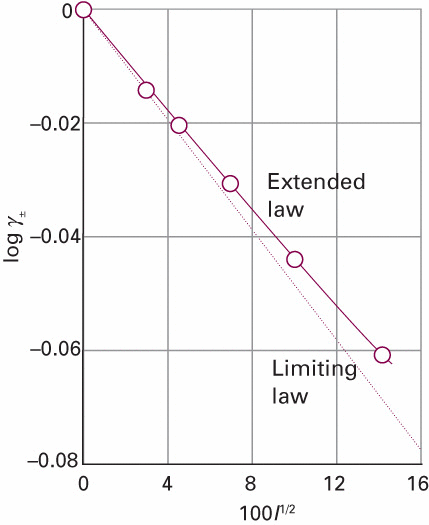 25
6 mmol/kg
Activity coefficients solutes electrolytic solutions
extended Debye-Hückel:
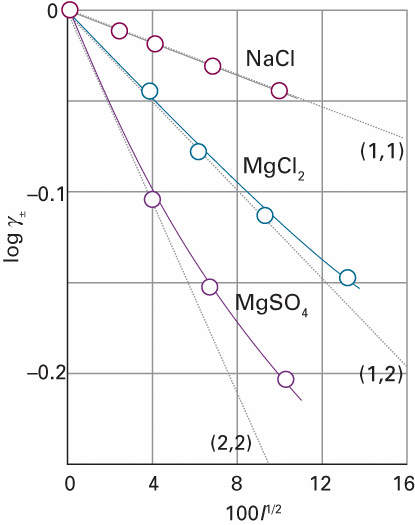 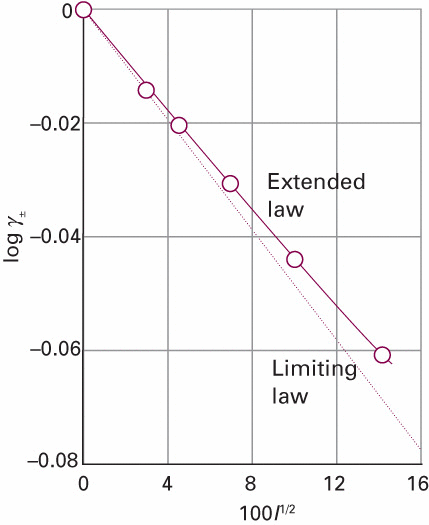 Ideal solution
26
6 mmol/kg
Activity coefficients solutes electrolytic solutions
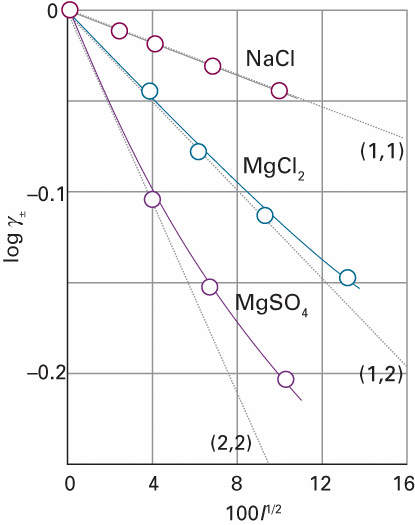 27
6 mmol/kg
Activity coefficients solutes electrolytic solutions
Ideal mixing entropy
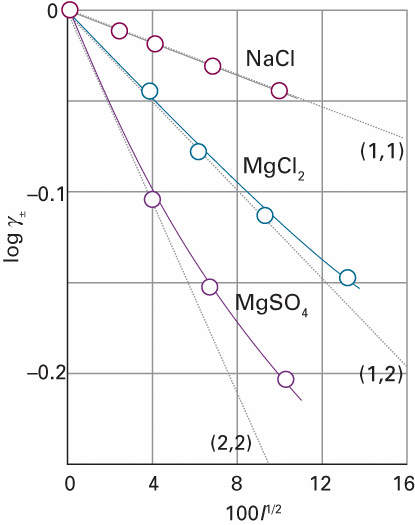 Reduces mixing entropy
due to the electrostatic
attraction and repulsion
28
6 mmol/kg
Statistical Thermodynamics: Boltzmann distribution
29
Statistical Thermodynamics: Boltzmann distribution
Quantum Mechanics: discrete energy levels
(discrete energy spectrum)
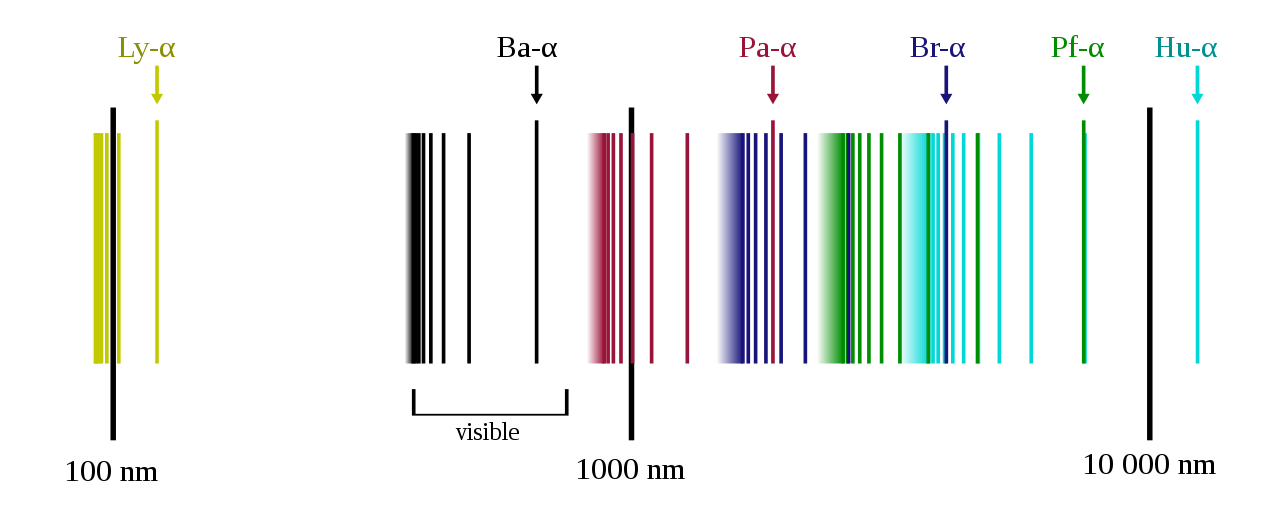 The discrete part of the emission spectrum of hydrogen
Source: https://en.wikipedia.org/wiki/Discrete_spectrum
30
Statistical Thermodynamics: Boltzmann distribution
Quantum Mechanics: discrete energy levels
(discrete energy spectrum)
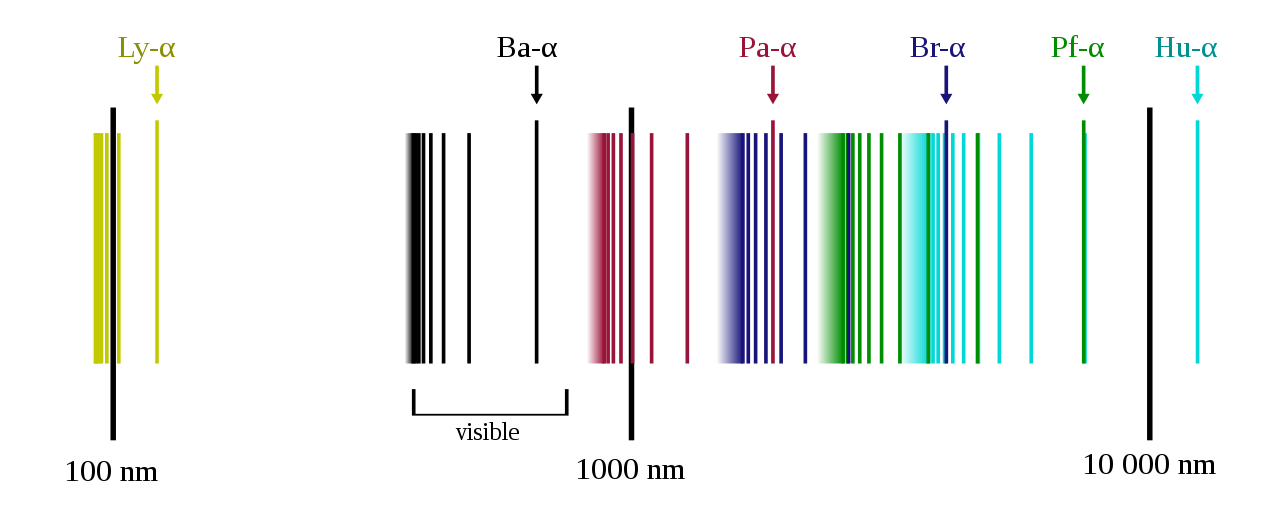 εi is the energy of a molecule in
    quantum state or quantum level  i
31
Statistical Thermodynamics: Boltzmann distribution
Quantum Mechanics: discrete energy levels
Boltzmann distribution:
Pi: chance to occupy εi
Average number of molecules
in quantum state εi
Partition function
Total number of molecules
32
Statistical Thermodynamics: Boltzmann distribution
Quantum Mechanics: discrete energy levels
Boltzmann distribution
Partition function
Study Guide page 20
33
Statistical Thermodynamics: Boltzmann distribution
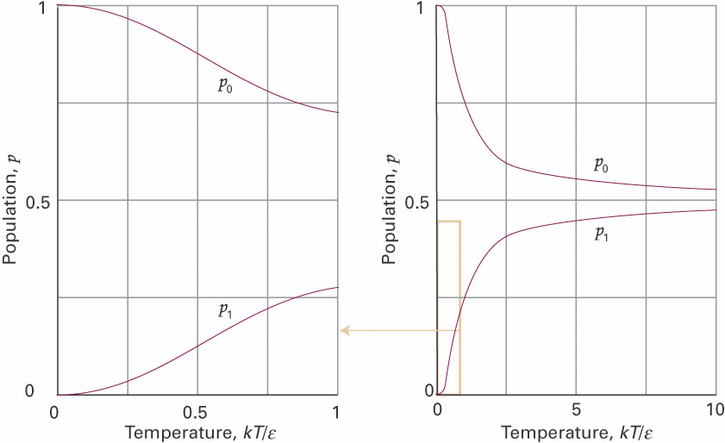 Two level system
choice
34
Statistical Thermodynamics: Boltzmann distribution
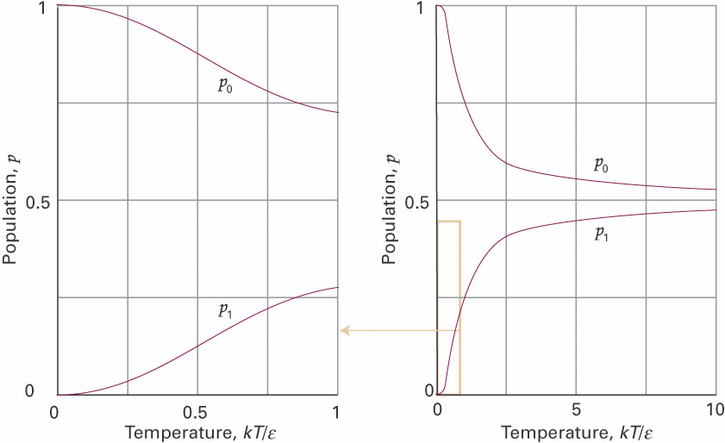 Two level system
Exercise 29-30
35
Statistical Thermodynamics: Boltzmann distribution
Quantum Mechanics: discrete energy levels
Boltzmann distribution
Partition function
Boltzmann entropy
Study Guide page 21
https://dullenslab.com/teaching/  (Lecture 7)
36
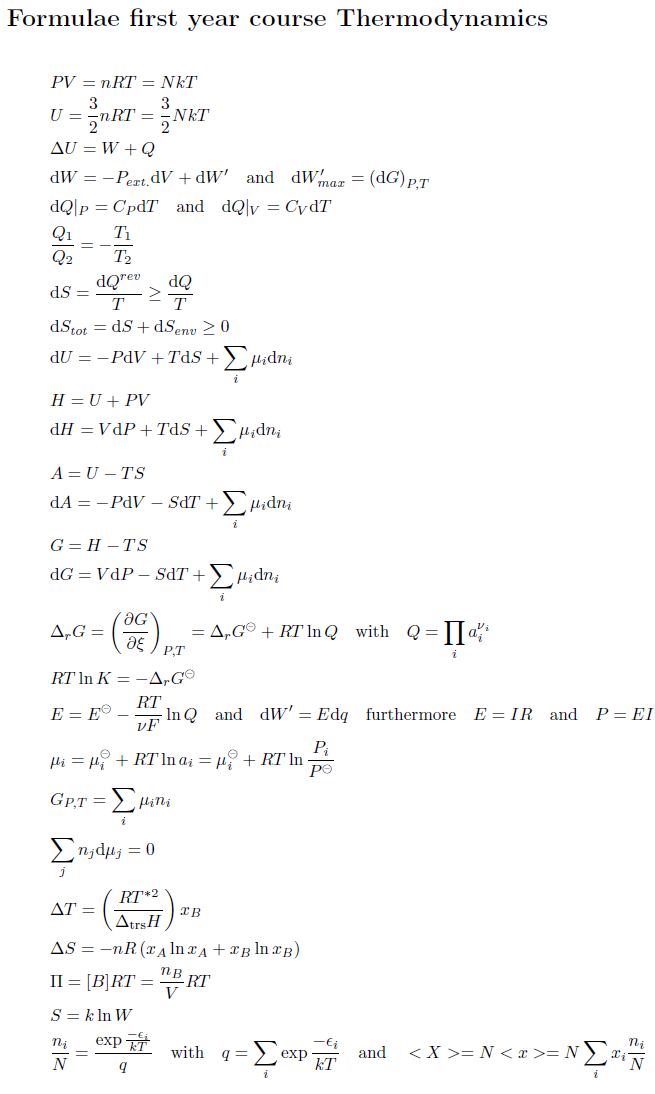 37
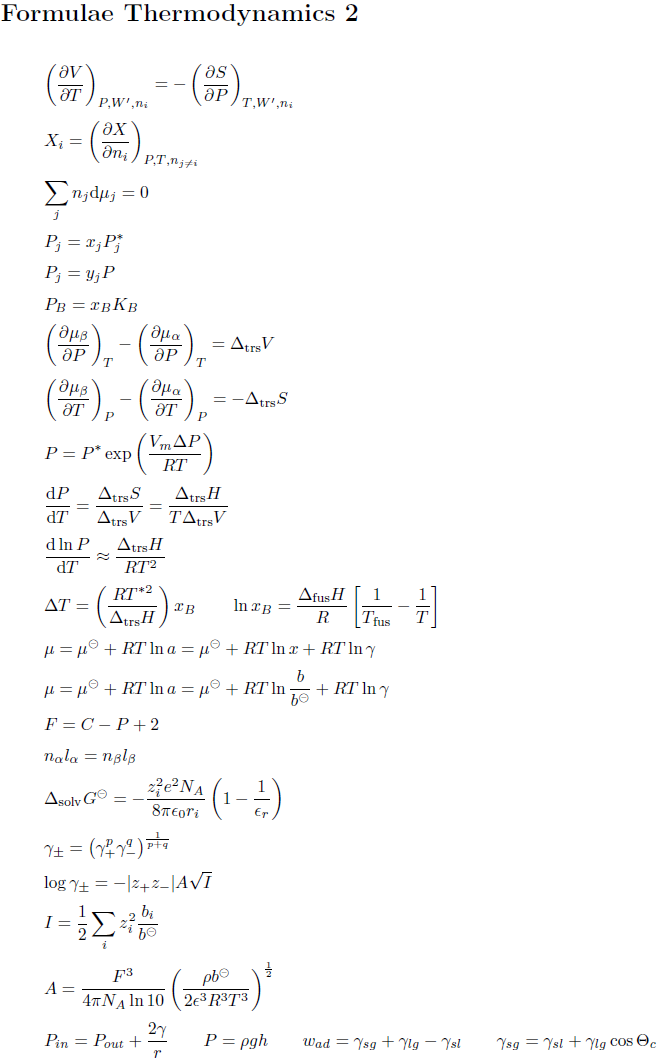 38
Mean activity coefficient: Debye-Hückel
Only in case you are interested in the background of the
Debye-Huckel theory (not necessary for the exam)
https://learninglink.oup.com/access/pchem11e-student-resources#tag_a-deeper-look
39
Mean activity coefficient: Debye-Hückel
1) Work to charge all ions starting from an ideal solution with all (uncharged) ions already in their ideal solution positions is :
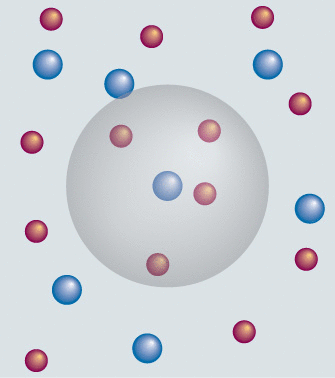 Choose a central ion i  with
charge qi in the solution
40
Mean activity coefficient: Debye-Hückel
2) Ionic atmosphere (all other charges qj) will screen the charge of the central ion :
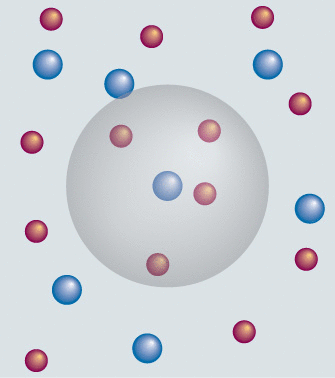 Poisson:
41
Mean activity coefficient: Debye-Hückel
2) Ionic atmosphere (all other charges qj) will screen the charge of the central ion :
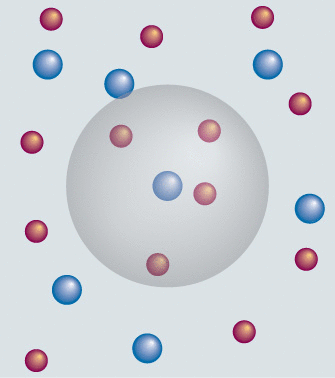 Poisson:
42
Mean activity coefficient: Debye-Hückel
3) Use Boltzmann distribution to determine ion distribution in the bulk solution:
Energy of ion j:
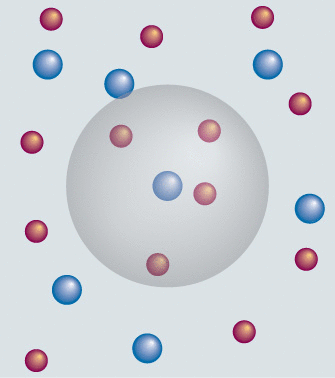 Boltzmann:
Charge density ion j:
43
Mean activity coefficient: Debye-Hückel
3) Use ion distribution to find Debye screening length:
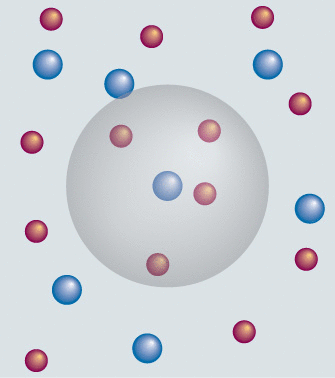 Mass density solvent
Ionic strength
Poisson
Debye screening length
44
Mean activity coefficient: Debye-Hückel
3) Use ion distribution to find Debye screening length:
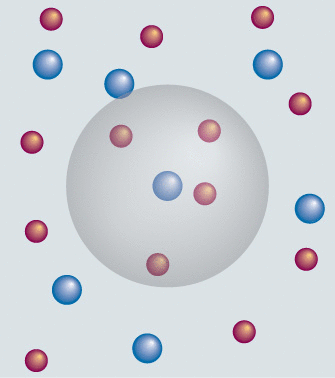 Mass density solvent
Ionic strength
Poisson
Debye screening length
45
Mean activity coefficient: Debye-Hückel
4) Determine work to charge central ion in presence of the ionic atmosphere potential:
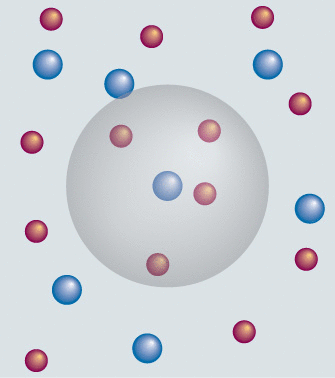 46
Mean activity coefficient: Debye-Hückel
5) Collect all results and include charging of all ions in we :
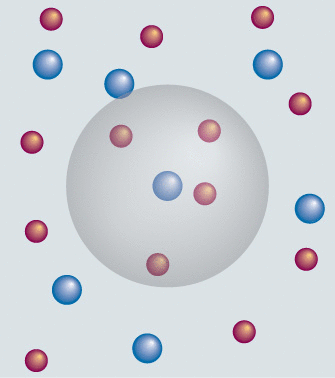 47
A = 0.509 for H2O @ 298 K